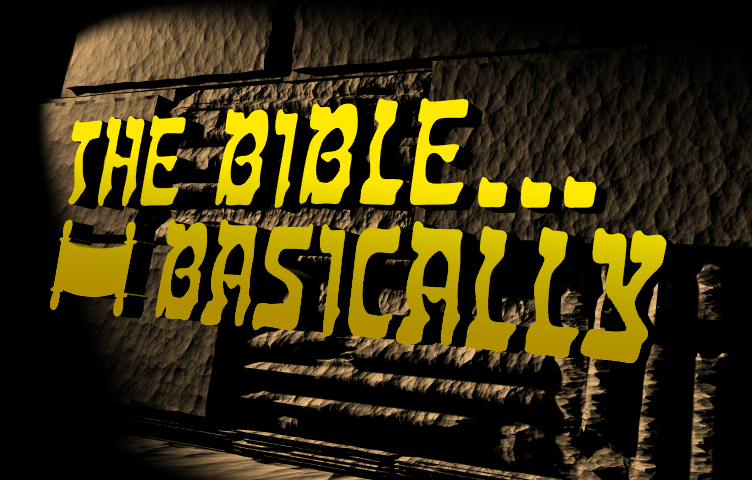 “ÄáùK” çÕÆÉáØíÄµ¢
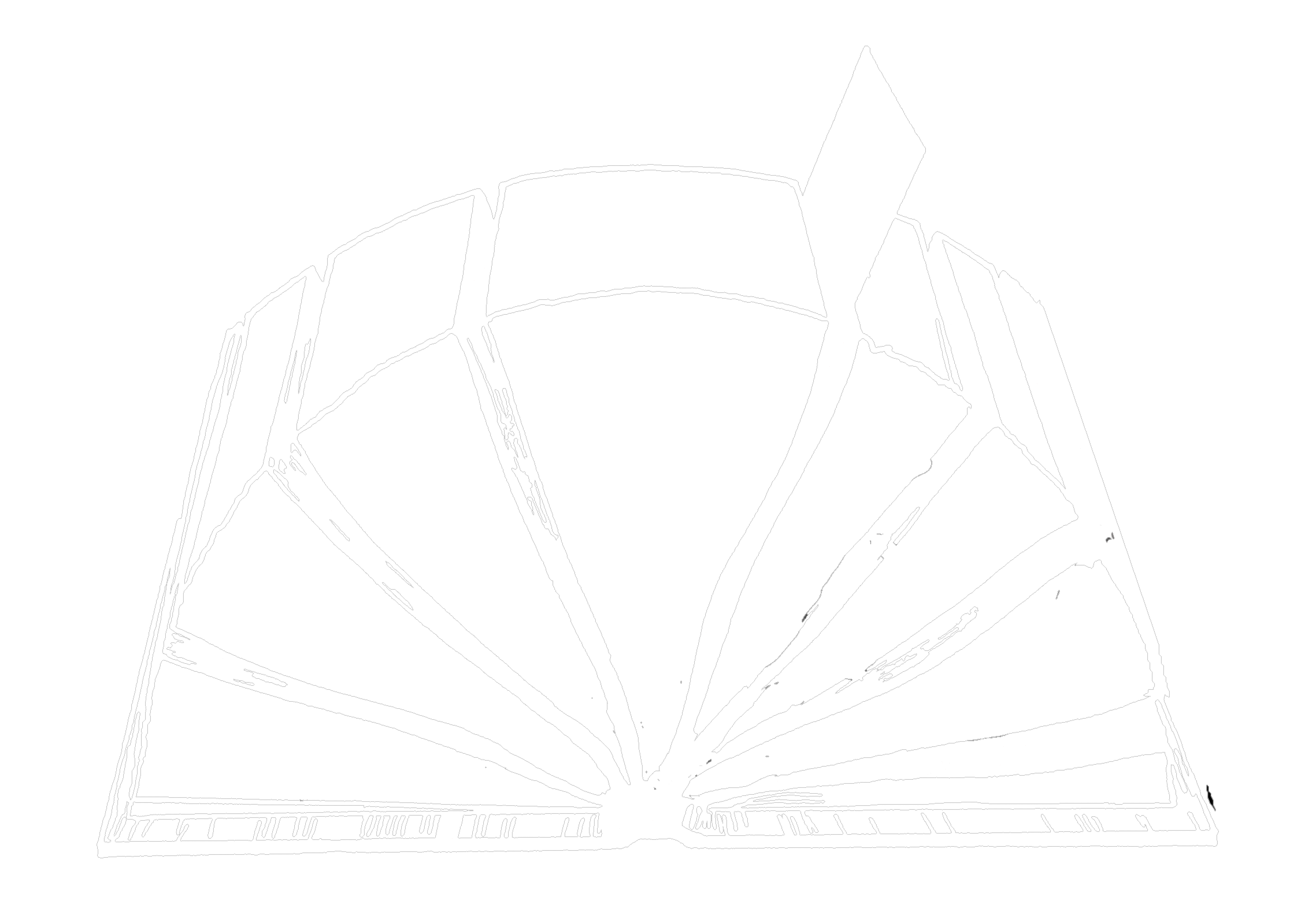 ÍÞ·B{á¢ µ×ÃB{á¢
dµÎàµãÄ¢... ¥ÈádµÎ¢... µÞÜÞÄàÄ¢
A Ministry of ScriptureTechnologies International
8.0.06.
04
©2004 TBBMI
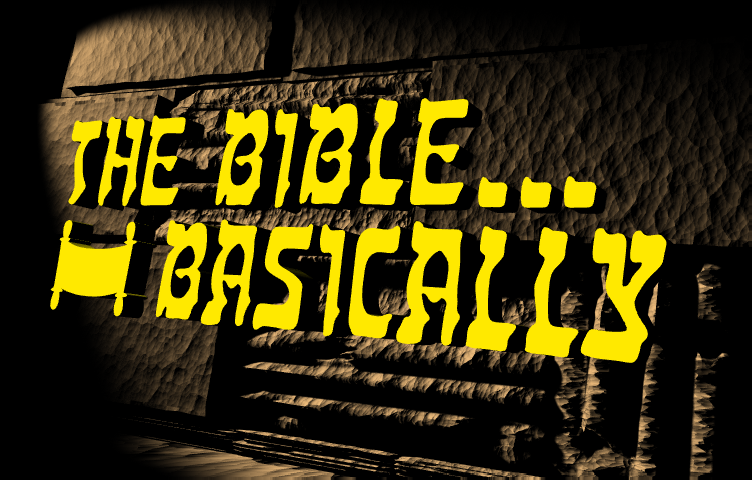 Æß èÌÌßZ 
çÌØßAÜß
¥ÕÄøßMßAáKÄí                                            Æß èÌÌßZ çÌØßAÜß… ÎßÈßØíd¿àØí §aVÈÞ×ÃW çËÞVGíÕVJí, æ¿µíØÞØí
www.biblebasically.com
©2004 TBBMI
8.0.06.
01
Æß èÌÌßZ çÌØßAÜß
®
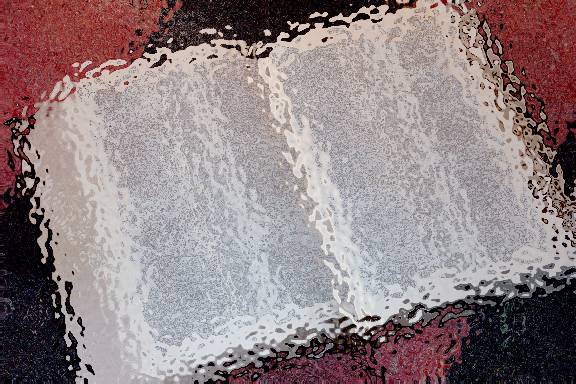 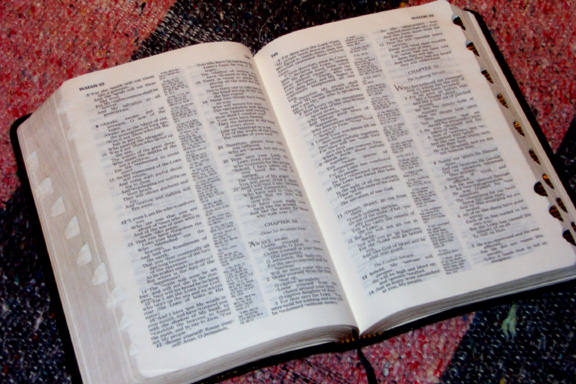 (¥çÄ, §Äí dµÎàµãÄÎÞÏ ²øá ÉáØíÄµÎÞÃí!)
ÍÞ·¢ 6
“ÄáùK” çÕÆÉáØíÄµ¢
8.0.06.
02
©2004 TBBMI
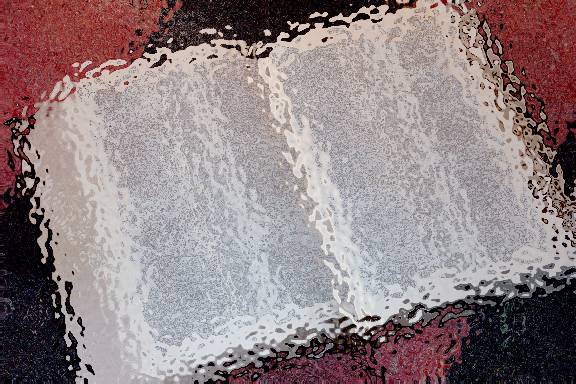 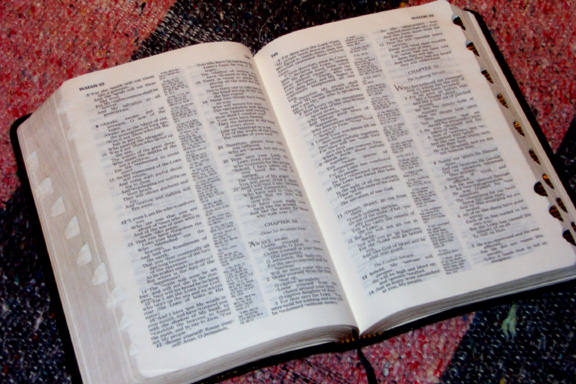 §çMÞZ
æºùßÏ µ×ÃB{ÞÏß...
8.0.06.
03
©2004 TBBMI
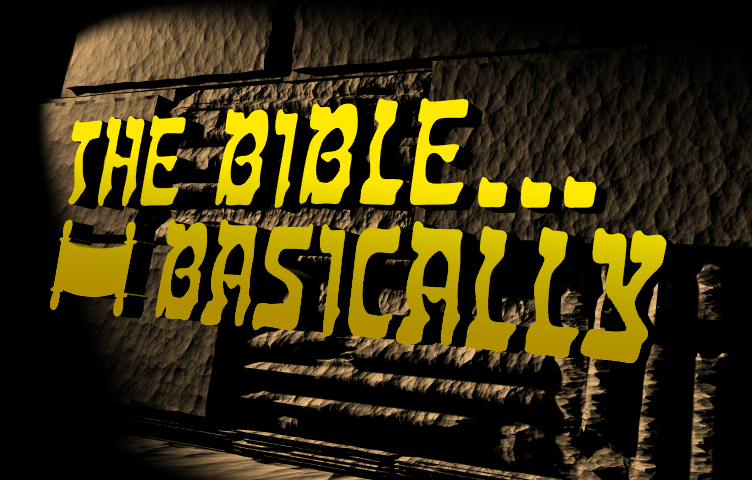 “ÄáùK” çÕÆÉáØíÄµ¢
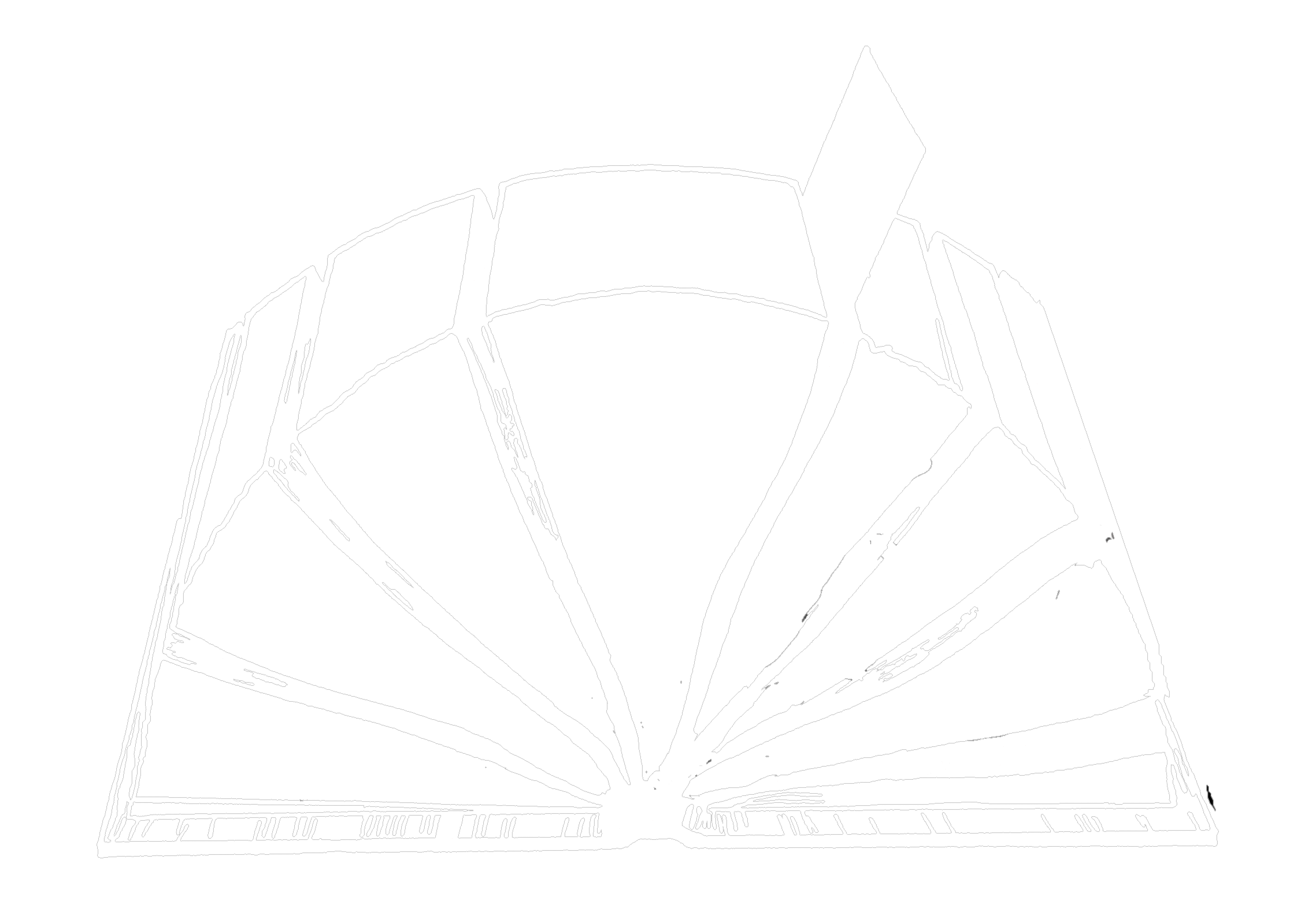 ÍÞ·B{á¢ µ×ÃB{á¢
dµÎàµãÄ¢... ¥ÈádµÎ¢... µÞÜÞÄàÄ¢
A Ministry of ScriptureTechnologies International
2
8.0.06.
04
©2004 TBBMI
A
B
“       ”
“       ”
D(OT)
D(NT)
C
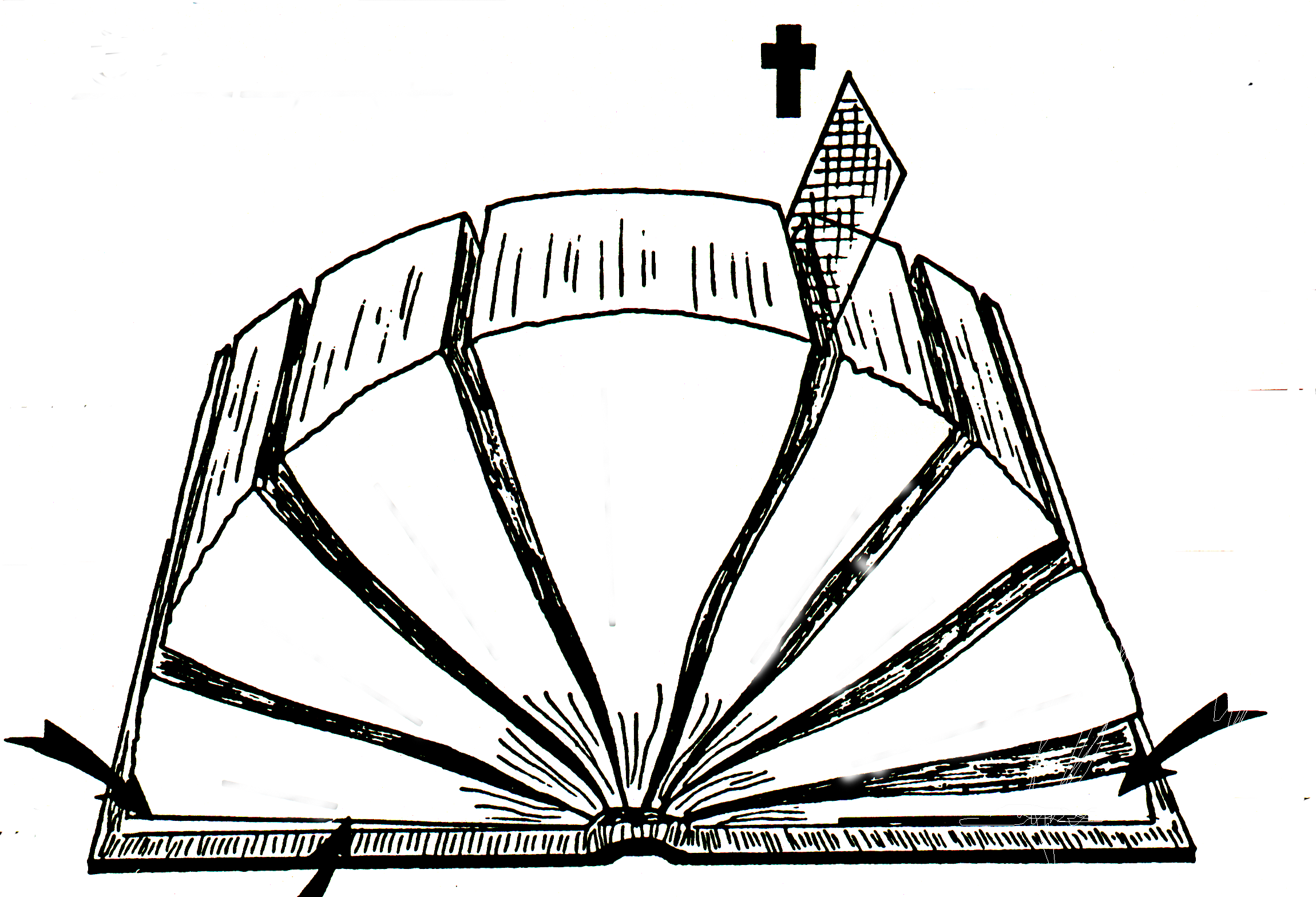 ONE THEME:
“       ”
“       ”
E(NT)
E(OT)
F(NT)
F(OT)
4
5
3
/
/
G(NT)
G(OT)
6
2
7
1
8
H(OT)
H(NT)
2 
1
J
I(OT)
06-06
“ÄáùK” çÕÆÉáØíÄµ¢
©TBBBI
ÉÀÈ ØÙÞÏß #18
8.0.06.
05
©2004 TBBMI
©2004 TBBMI
06-
4
4
ÉáÄßÏ µÅ
ÉÝÏ µÅ
4
3
5
6
2
7
1
8
5
06
ÉáÄßÏ µÅ
ÉÝÏ µÅ
4
3
5
6
2
7
1
8
07
ÉáÄßÏ µÅ
ÉÝÏ µÅ
4
3
5
6
2
7
1
8
4
08
ÉáÄßÏ µÅ
ÉÝÏ µÅ
4
3
5
ØáÕßçÖ×¢
6
2
7
1
8
ÈßÏÎ¢
ÉáØíÄµ dµÎàµøÃ¢
4
09
®Lí dµÎàµøÃ¢? ²øá ØÞÙßÄc ØÎÞÙÞøçÎÞ!
®Lí dµÎàµøÃ¢? ²øá ØÞÙßÄc ØÎÞÙÞøçÎÞ!
ÉáÄßÏ µÅ
ÉÝÏ µÅ
4
3
5
ØáÕßçÖ×¢
6
2
dÉÕãJßµZ
7
ºøßdÄ¢
1
8
ÈßÏÎ¢
4
10
ÉáÄßÏ µÅ
ÉÝÏ µÅ
4
3
5
ØáÕßçÖ×¢
6
2
dÉÕãJßµZ
µÞÕc¢
7
ºøßdÄ¢
çÜ¶ÈBZ
1
8
ÈßÏÎ¢
3
11
ÉáÄßÏ µÅ
ÉÝÏ µÅ
4
3
5
ØáÕßçÖ×¢
6
2
dÉÕºÈ¢
dÉÕãJßµZ
µÞÕc¢
7
ºøßdÄ¢
çÜ¶ÈBZ
1
8
ÈßÏÎ¢
æÕ{ßMÞ¿í
2
12
ØáÕßçÖ×¢
dÉÕºÈ¢
dÉÕãJßµZ
µÞÕc¢
ºøßdÄ¢
çÜ¶ÈBZ
ÈßÏÎ¢
æÕ{ßMÞ¿í
ÉáÄßÏ µÅ
ÉÝÏ µÅ
4
3
5
6
2
7
1
8
4
13
1600 ÕV×BZ
40 ®ÝáJáµÞV
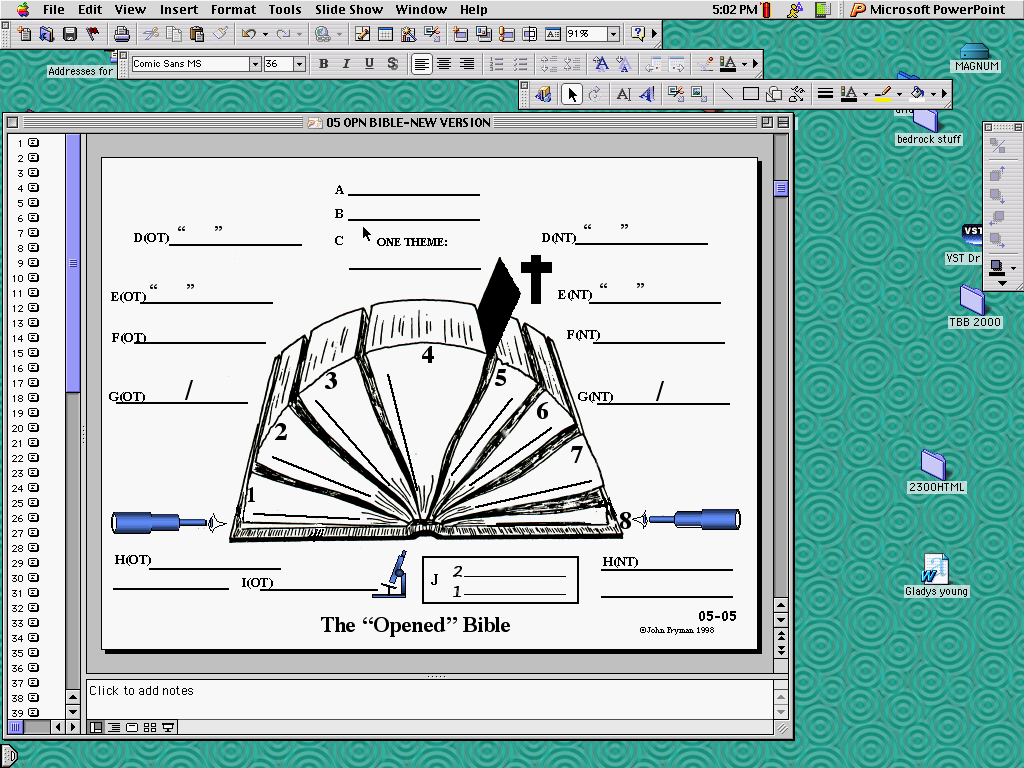 ØáÕßçÖ×¢
dÉÕºÈ¢
dÉÕãJßµZ
RÄáùKQ çÕÆÉáØíÄµ¢
µÞÕc¢
ºøßdÄ¢
çÜ¶ÈBZ
ÈßÏÎ¢
æÕ{ßMÞ¿í
ÕøµZ A & B
ØÞÇÞøÃAÞV
èØÈßµ çÎÇÞÕßµZ
ÕcÕØÞÏßµZ
µÕßµZ
4
ÉáçøÞÙßÄV
3
5
øÞ¼ÞAzÞV
6
¦Gß¿ÏV
2
ÉÃÎß¿_ÉÞ¿áµÞV
7
1
8
4
14
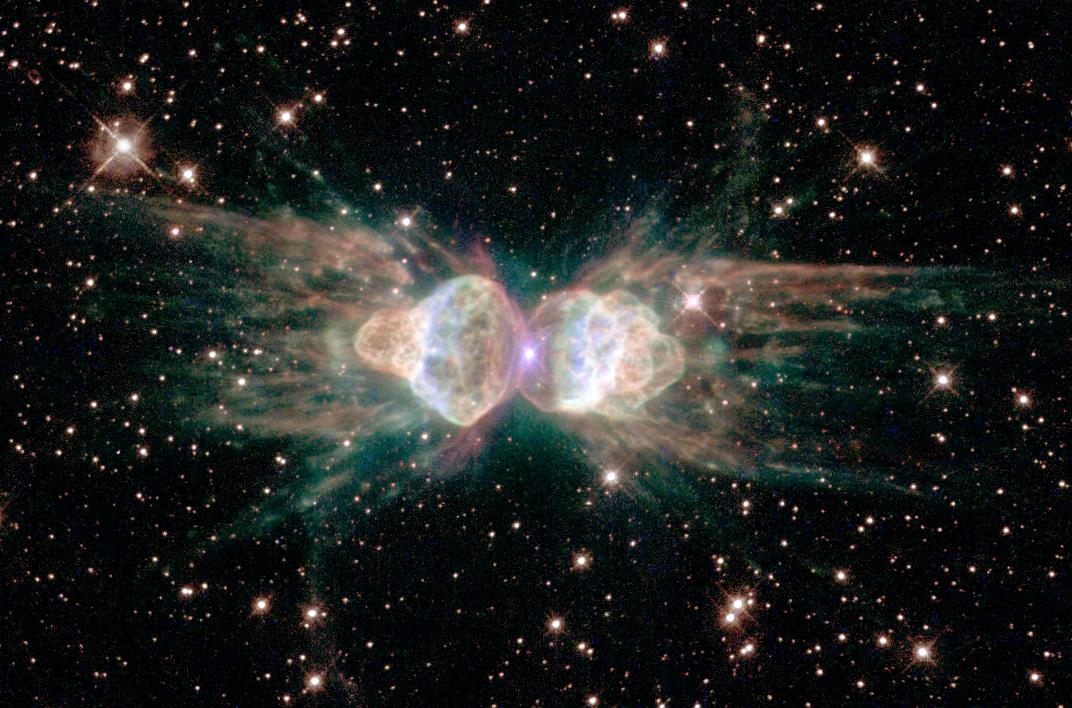 ØáÕßçÖ×¢
dÉÕºÈ¢
dÉÕãJßµZ
µÞÕc¢
ºøßdÄ¢
çÜ¶ÈBZ
ÈßÏÎ¢
æÕ{ßMÞ¿í
1600 ÕV×BZ
Õø C
40 ®ÝáJáµÞV
èÆÕJßæa ÎÙÄb¢
²øÞÖÏ¢
èÆÕJßæa ÎÙÄb¢
4
3
5
6
2
7
1
8
2
2
8.0.06.
15
© 2004 TBBMI
ÉÝÏ ©¿O¿ß ……  ÉáÄßÏ ©¿O¿ß
ÉÝÏ ©¿O¿ß ……  ÉáÄßÏ ©¿O¿ß
ØáÕßçÖ×¢
dÉÕºÈ¢
dÉÕãJßµZ
èÆÕJßæa ÉÝÏ ÕßÜíÉdÄ¢…… èÆÕJßæa ÉáÄßÏ ÕßÜíÉdÄ¢
èÆÕJßæa ÉÝÏ ÕßÜíÉdÄ¢…… èÆÕJßæa ÉáÄßÏ ÕßÜíÉdÄ¢
µÞÕc¢
ºøßdÄ¢
çÜ¶ÈBZ
ÈßÏÎ¢
æÕ{ßMÞ¿í
1600 ÕV×BZ
Õø D
40 ®ÝáJáµÞV
RÉÝÏQ ÈßÏÎ¢
RÉáÄßÏQ                         ÈßÏÎ¢
²øÞÖÏ¢
èÆÕJßæa ÎÙÄb¢
4
16
3 x 9 = 27
3 x 9 = 27
ØáÕßçÖ×¢
dÉÕºÈ¢
dÉÕãJßµZ
µÞÕc¢
ºøßdÄ¢
çÜ¶ÈBZ
ÈßÏÎ¢
æÕ{ßMÞ¿í
1600 ÕV×BZ
40 ®ÝáJáµÞV
RÉÝÏQ ÈßÏÎ¢
RÉáÄßÏQ ÈßÏÎ¢
²øÞÖÏ¢
èÆÕJßæa ÎÙÄb¢
Õø E
“27” ÉáØíÄµBZ
“39” ÉáØíÄµBZ
3
17
ØáÕßçÖ×¢
dÉÕºÈ¢
dÉÕãJßµZ
µÞÕc¢
ºøßdÄ¢
çÜ¶ÈBZ
ÈßÏÎ¢
æÕ{ßMÞ¿í
1600 ÕV×BZ
40 ®ÝáJáµÞV
RÉÝÏQ ÈßÏÎ¢
RÉáÄßÏQ ÈßÏÎ¢
²øÞÖÏ¢
èÆÕJßæa ÎÙÄb¢
“27” ÉáØíÄµBZ
“39” ÉáØíÄµBZ
Õø F
®dÌÞÏ ÍÞ×
d·àAí ÍÞ×
2
18
ØáÕßçÖ×¢
dÉÕºÈ¢
dÉÕãJßµZ
µÞÕc¢
ºøßdÄ¢
çÜ¶ÈBZ
ÈßÏÎ¢
æÕ{ßMÞ¿í
1600 ÕV×BZ
40 ®ÝáJáµÞV
RÉÝÏQ ÈßÏÎ¢
RÉáÄßÏQ ÈßÏÎ¢
²øÞÖÏ¢
èÆÕJßæa ÎÙÄb¢
“27” ÉáØíÄµBZ
“39” ÉáØíÄµBZ
®dÌÞÏ ÍÞ×
d·àAí ÍÞ×
Õø G
µãÉ /
ÈßÏÎ¢/
ÕÞ·íÆJ¢
ÈßÕãJß
6
19
ØáÕßçÖ×¢
dÉÕºÈ¢
dÉÕãJßµZ
µÞÕc¢
ºøßdÄ¢
çÜ¶ÈBZ
ÈßÏÎ¢
æÕ{ßMÞ¿í
1600 ÕV×BZ
40 ®ÝáJáµÞV
RÉÝÏQ ÈßÏÎ¢
RÉáÄßÏQ ÈßÏÎ¢
²øÞÖÏ¢
èÆÕJßæa ÎÙÄb¢
“27” ÉáØíÄµBZ
“39” ÉáØíÄµBZ
®dÌÞÏ ÍÞ×
d·àAí ÍÞ×
µãÉ /
ÈßÏÎ¢/
ÕÞ·íÆJ¢
ÈßÕãJß
Õø H
20
ØáÕßçÖ×¢
dÉÕºÈ¢
dÉÕãJßµZ
µÞÕc¢
ºøßdÄ¢
çÜ¶ÈBZ
ÈßÏÎ¢
æÕ{ßMÞ¿í
1600 ÕV×BZ
40 ®ÝáJáµÞV
RÉÝÏQ ÈßÏÎ¢
RÉáÄßÏQ ÈßÏÎ¢
²øÞÖÏ¢
èÆÕJßæa ÎÙÄb¢
“27” ÉáØíÄµBZ
“39” ÉáØíÄµBZ
®dÌÞÏ ÍÞ×
d·àAí ÍÞ×
µãÉ /
ÈßÏÎ¢/
ÈßÕãJß
ÕÞ·íÆJ¢
Õø H
ÆâøÆVÖßÈß
ÆâøÆVÖßÈß
ÍâÄµÞÜ ÈßÄcÄ
ÍÞÕßµÞÜ ÈßÄcÄ
3
21
¥dÌÙÞ¢
¥dÌÙÞ¢
ØáÕßçÖ×¢
dÉÕºÈ¢
dÉÕãJßµZ
µÞÕc¢
©ÜíÉJß 12!!!
ºøßdÄ¢
çÜ¶ÈBZ
ÈßÏÎ¢
æÕ{ßMÞ¿í
1600 ÕV×BZ
40 ®ÝáJáµÞV
RÉÝÏQ ÈßÏÎ¢
RÉáÄßÏQ ÈßÏÎ¢
²øÞÖÏ¢
èÆÕJßæa ÎÙÄb¢
“27” ÉáØíÄµBZ
“39” ÉáØíÄµBZ
®dÌÞÏ ÍÞ×
d·àAí ÍÞ×
µãÉ / /
ÈßÏÎ¢/
ÈßÕãJß
ÕÞ·íÆJ¢
ÆâøÆVÖßÈß
ÆâøÆVÖßÈß
ÍâÄµÞÜ ÈßÄcÄ
ÍÞÕßµÞÜ ÈßÄcÄ
ØâfíÎ ÆVÖßÈß
Õø I
5
22
ØáÕßçÖ×¢
dÉÕºÈ¢
dÉÕãJßµZ
µÞÕc¢
ºøßdÄ¢
çÜ¶ÈBZ
ÈßÏÎ¢
æÕ{ßMÞ¿í
1600 ÕV×BZ
40 ®ÝáJáµÞV
RÉÝÏQ ÈßÏÎ¢
RÉáÄßÏQ ÈßÏÎ¢
²øÞÖÏ¢
èÆÕJßæa ÎÙÄb¢
“27” ÉáØíÄµBZ
“39” ÉáØíÄµBZ
®dÌÞÏ ÍÞ×
d·àAí ÍÞ×
µãÉ /
ÈßÏÎ¢/
ÈßÕãJß
ÕÞ·íÆJ¢
ÆâøÆVÖßÈß
ÆâøÆVÖßÈß
ÍâÄµÞÜ ÈßÄcÄ
ÍÞÕßµÞÜ ÈßÄcÄ
Õø J
2 ÆâøÆVÖßÈß 
1 ØâfíÎ ÆVÖßÈß
ØâfíÎ ÆVÖßÈß
23
ØáÕßçÖ×¢
dÉÕºÈ¢
dÉÕãJßµZ
µÞÕc¢
ºøßdÄ¢
çÜ¶ÈBZ
ÈßÏÎ¢
æÕ{ßMÞ¿í
1600 ÕV×BZ
40 ®ÝáJáµÞV
RÉÝÏQ ÈßÏÎ¢
RÉáÄßÏQ ÈßÏÎ¢
²øÞÖÏ¢
èÆÕJßæa ÎÙÄb¢
“27” ÉáØíÄµBZ
“39” ÉáØíÄµBZ
®dÌÞÏ ÍÞ×
d·àAí ÍÞ×
µãÉ /
ÈßÏÎ¢/
ÈßÕãJß
ÕÞ·íÆJ¢
ÆâøÆVÖßÈß
ÆâøÆVÖßÈß
ÍâÄµÞÜ ÈßÄcÄ
ÍÞÕßµÞÜ ÈßÄcÄ
2 ÆâøÆVÖßÈß 
1 ØâfíÎ ÆVÖßÈß
ØâfíÎ ÆVÖßÈß
1
24
1600 years
1600 years
µÞçÆÖí ÌVK
µÞçÆÖí ÌVK
Õß{ß
Õß{ß
S - D - S
S - D - S
40 authors
40 authors
“OLD” 
Testament
“OLD” 
Testament
“NEW”  
Testament
“NEW”  
Testament
40
40
ØáÕßçÖ×BZ
ØáÕßçÖ×BZ
ONE THEME:
ONE THEME:
çÜ¶ÈBZ
çÜ¶ÈBZ
ØßÈÞÏí
ØßÈÞÏí
the glory of God
the glory of God
æÏøßçÙÞ
æÏøßçÙÞ
çÆÖ ÕßÍ¼È¢
çÆÖ ÕßÍ¼È¢
“27” Books
“27” Books
“39” Books
“39” Books
430
430
ÉáùMÞ¿í
ÉáùMÞ¿í
ØÍ
ØÍ
70 ÕV×BZ
70 ÕV×BZ
Hebrew
Hebrew
Greek
Greek
dÉÕÞºµV
dÉÕÞºµV
ÏßdØÞçÏW
ÏßdØÞçÏW
GOSPELS
GOSPELS
ØáÕßçÖ×¢
J - E
J - E
Grace/
Grace/
Law/
Law/
¥¿ßÎJ¢
¥¿ßÎJ¢
dÉÕãJßµZ
dÉÕãJßµZ
PROPHECIES
PROPHECIES
Promise
Promise
Fulfillment
Fulfillment
dÉÕºÈ¢
dÉÕãJßµZ
ACTS
ACTS
µÞÕc¢
WRITINGS
WRITINGS
æÏÙâÆÞ
æÏÙâÆÞ
ÈcÞÏÞÇßÉV
ÈcÞÏÞÇßÉV
350
350
L - S - B
L - S - B
ºøßdÄ¢
HISTORIES
HISTORIES
Telescope
Telescope
çÜ¶ÈBZ
EPISTLES
EPISTLES
Telescope
Telescope
I - I
I - I
12 ç·ÞdÄBZ
12 ç·ÞdÄBZ
ÈßÏÎ¢
LAW
LAW
æÕ{ßMÞ¿í
æÕ{ßMÞ¿í
æÕ{ßMÞ¿í
REVELATION
REVELATION
Eternity Past
Eternity Past
Eternity Future
Eternity Future
M - C - C
M - C - C
Z - E - N
Z - E - N
2 Telescopes
1 Microscope
2 Telescopes
1 Microscope
Microscope
Microscope
5  dÉØ¢·BZ
5  dÉØ¢·BZ
3 Î¿A ÏÞdÄµZ..
3 Î¿A ÏÞdÄµZ..
06-27
06-27
1600 ÕV×BZ
40 ®ÝáJáµÞV
RÉÝÏQ ÈßÏÎ¢
RÉáÄßÏQ ÈßÏÎ¢
²øÞÖÏ¢
èÆÕJßæa ÎÙÄb¢
µVJÞÕÞÏ    çÏÖá dµßØíÄáÕßæa ÖádÖâ×
“27” ÉáØíÄµBZ
“39” ÉáØíÄµBZ
®dÌÞÏ ÍÞ×
d·àAí ÍÞ×
µãÉ /
ÈßÏÎ¢/
ÈßÕãJß
ÕÞ·íÆJ¢
ÆâøÆVÖßÈß
ÆâøÆVÖßÈß
ÍâÄµÞÜ ÈßÄcÄ
ÍÞÕßµÞÜ ÈßÄcÄ
2 ÆâøÆVÖßÈß 
1 ØâfíÎ ÆVÖßÈß
ØâfíÎ ÆVÖßÈß
25
1600 years
1600 years
µÞçÆÖí ÌVK
Õß{ß
S - D - S
40 authors
40 authors
“OLD” 
Testament
“OLD” 
Testament
“NEW”  
Testament
“NEW”  
Testament
40
ØáÕßçÖ×BZ
ONE THEME:
ONE THEME:
çÜ¶ÈBZ
ØßÈÞÏí
the glory of God
the glory of God
æÏøßçÙÞ
çÆÖ ÕßÍ¼È¢
“27” Books
“27” Books
“39” Books
“39” Books
430
ÉáùMÞ¿í
ØÍ
70 ÕV×BZ
Hebrew
Hebrew
Greek
Greek
dÉÕÞºµV
ÏßdØÞçÏW
GOSPELS
GOSPELS
J - E
Grace/
Grace/
Law/
Law/
¥¿ßÎJ¢
dÉÕãJßµZ
PROPHECIES
Promise
Promise
Fulfillment
Fulfillment
PROPHECIES
ACTS
ACTS
WRITINGS
WRITINGS
æÏÙâÆÞ
ÈcÞÏÞÇßÉV
350
L - S - B
HISTORIES
HISTORIES
Telescope
Telescope
EPISTLES
EPISTLES
Telescope
Telescope
I - I
12 ç·ÞdÄBZ
LAW
LAW
æÕ{ßMÞ¿í
REVELATION
REVELATION
Eternity Past
Eternity Past
Eternity Future
Eternity Future
M - C - C
Z - E - N
2 Telescopes
1 Microscope
2 Telescopes
1 Microscope
Microscope
Microscope
5  dÉØ¢·BZ
3 Î¿A ÏÞdÄµZ..
06-27
06-27
ÉÝÏ _ ÈßÏÎB{áæ¿ ØÞÎcBZ…
ÈcÞÏdÉÎÞÃÕá¢ (1) ØáÕßçÖ×B{á¢ (5) ºøßdÄÉøÎÞÏ __________ Øã×í¿ßAáKá,                          ºøßdÄÕá¢ (2) dÉÕãJßµ{á¢ (6) ²øá _________ ÕßµÞØ ÉøßÃÞÎæJ µÞÃßAáKá; ___________ ØÎÞÙÞø¢ ©IÞAáKÕÏÞÃí ÉÆcÕá¢ (3) çÜ¶ÈB{á¢ (7), ÌÞAßÏÞÕáKÄí çÕÆÉáØíÄµJßæÜ øIí ¥ÄáÜïc ÍÞ·B{ÞÃí : _______________ (4)                         _____________ (8).
Õ{Vºî
Ø¢ØíAÞø
ØÞÙßÄc
dÉÕºÈB{á¢
æÕ{ßMÞ¿á¢
ÉÀÈ ØÙÞÏß #18
5
8.0.06.
26
©2004 TBBMI
ØáÕßçÖ×¢
dÉÕºÈ¢
dÉÕãJßµZ
µÞÕc¢
ºøßdÄ¢
çÜ¶ÈBZ
ÈßÏÎ¢
æÕ{ßMÞ¿í
1600 ÕV×BZ
40 ®ÝáJáµÞV
RÉÝÏQ ÈßÏÎ¢
RÉáÄßÏQ ÈßÏÎ¢
²øÞÖÏ¢
èÆÕJßæa ÎÙÄb¢
“27” ÉáØíÄµBZ
“39” ÉáØíÄµBZ
®dÌÞÏ ÍÞ×
d·àAí ÍÞ×
µãÉ /
ÈßÏÎ¢/
ÈßÕãJß
ÕÞ·íÆJ¢
ÆâøÆVÖßÈß
ÆâøÆVÖßÈß
ÍâÄµÞÜ ÈßÄcÄ
ÍÞÕßµÞÜ ÈßÄcÄ
2 ÆâøÆVÖßÈß 
1 ØâfíÎ ÆVÖßÈß
ÉÀÈ ØÙÞÏß #33
ØâfíÎ ÆVÖßÈß
27
ØáÕßçÖ×¢
dÉÕºÈ¢
dÉÕãJßµZ
µÞÕc¢
ºøßdÄ¢
çÜ¶ÈBZ
ÈßÏÎ¢
æÕ{ßMÞ¿í
1600 ÕV×BZ
40 ®ÝáJáµÞV
RÉÝÏQ ÈßÏÎ¢
RÉáÄßÏQ ÈßÏÎ¢
²øÞÖÏ¢
èÆÕJßæa ÎÙÄb¢
“27” ÉáØíÄµBZ
“39” ÉáØíÄµBZ
®dÌÞÏ ÍÞ×
d·àAí ÍÞ×
µãÉ /
ÈßÏÎ¢/
ÕÞ·íÆJ¢
ÈßÕãJß
ÆâøÆVÖßÈß
ÆâøÆVÖßÈß
ÍâÄµÞÜ ÈßÄcÄ
ÍÞÕßµÞÜ ÈßÄcÄ
2 ÆâøÆVÖßÈß 
1 ØâfíÎ ÆVÖßÈß
ØâfíÎ ÆVÖßÈß
28
ØáÕßçÖ×¢
dÉÕºÈ¢
dÉÕãJßµZ
µÞÕc¢
ºøßdÄ¢
çÜ¶ÈBZ
ÈßÏÎ¢
æÕ{ßMÞ¿í
1600 ÕV×BZ
40 40 ®ÝáJáµÞV
RÉÝÏQ 
ÈßÏÎ¢
RÉáÄßÏQ
ÈßÏÎ¢
²øÞÖÏ¢
èÆÕJßæa ÎÙÄb¢
“27” ÉáØíÄµBZ
“39” ÉáØíÄµBZ
®dÌÞÏ ÍÞ×
d·àAí ÍÞ×
µãÉ /
ÈßÏÎ¢/
ÕÞ·íÆJ¢
ÈßÕãJß
ÆâøÆVÖßÈß
ÆâøÆVÖßÈß
ÍâÄµÞÜ ÈßÄcÄ
ÍÞÕßµÞÜ ÈßÄcÄ
2 ÆâøÆVÖßÈß 
1 ØâfíÎ ÆVÖßÈß
ØâfíÎ ÆVÖßÈß
29
ØáÕßçÖ×¢
dÉÕºÈ¢
dÉÕãJßµZ
µÞÕc¢
ºøßdÄ¢
çÜ¶ÈBZ
ÈßÏÎ¢
æÕ{ßMÞ¿í
1600 ÕV×BZ
40 ®ÝáJáµÞV
RÉÝÏQ ÈßÏÎ¢
èÆÕJßæa ÎÙÄb¢
²øÞÖÏ¢
èÆÕJßæa ÎÙÄb¢
“27” ÉáØíÄµBZ
“39” ÉáØíÄµBZ
®dÌÞÏ ÍÞ×
d·àAí ÍÞ×
µãÉ /
ÈßÏÎ¢/
ÕÞ·íÆJ¢
ÈßÕãJß
ÆâøÆVÖßÈß
ÆâøÆVÖßÈß
ÍâÄµÞÜ ÈßÄcÄ
ÍÞÕßµÞÜ ÈßÄcÄ
2 ÆâøÆVÖßÈß 
1 ØâfíÎ ÆVÖßÈß
ØâfíÎ ÆVÖßÈß
30
ØáÕßçÖ×¢
dÉÕºÈ¢
dÉÕãJßµZ
µÞÕc¢
ºøßdÄ¢
çÜ¶ÈBZ
ÈßÏÎ¢
æÕ{ßMÞ¿í
1600 ÕV×BZ
40 ®ÝáJáµÞV
RÉáÄßÏQ ÈßÏÎ¢
RÉÝÏQ ÈßÏÎ¢
²øÞÖÏ¢
èÆÕJßæa ÎÙÄb¢
“27” ÉáØíÄµBZ
“39” ÉáØíÄµBZ
®dÌÞÏ ÍÞ×
d·àAí ÍÞ×
µãÉ /
ÈßÏÎ¢/
ÕÞ·íÆJ¢
ÈßÕãJß
ÆâøÆVÖßÈß
ÆâøÆVÖßÈß
ÍâÄµÞÜ ÈßÄcÄ
ÍÞÕßµÞÜ ÈßÄcÄ
2 ÆâøÆVÖßÈß 
1 ØâfíÎ ÆVÖßÈß
ØâfíÎ ÆVÖßÈß
31
ØáÕßçÖ×¢
dÉÕºÈ¢
dÉÕãJßµZ
µÞÕc¢
ºøßdÄ¢
çÜ¶ÈBZ
ÈßÏÎ¢
æÕ{ßMÞ¿í
1600 ÕV×BZ
40 ®ÝáJáµÞV
RÉÝÏQ ÈßÏÎ¢
RÉáÄßÏQ ÈßÏÎ¢
²øÞÖÏ¢
èÆÕJßæa ÎÙÄb¢
“27” ÉáØíÄµBZ
“39” ÉáØíÄµBZ
®dÌÞÏ ÍÞ×
d·àAí ÍÞ×
ÈßÏÎ¢/
ÈßÏÎ¢/
ÈßÕãJß
ÕÞ·íÆJ¢
ÆâøÆVÖßÈß
ÆâøÆVÖßÈß
ÍâÄµÞÜ ÈßÄcÄ
ÍÞÕßµÞÜ ÈßÄcÄ
2 ÆâøÆVÖßÈß 
1 ØâfíÎ ÆVÖßÈß
ØâfíÎ ÆVÖßÈß
32
ØáÕßçÖ×¢
dÉÕºÈ¢
dÉÕãJßµZ
µÞÕc¢
ºøßdÄ¢
çÜ¶ÈBZ
ÈßÏÎ¢
æÕ{ßMÞ¿í
1600 ÕV×BZ
40 ®ÝáJáµÞV
RÉÝÏQ ÈßÏÎ¢
RÉáÄßÏQ ÈßÏÎ¢
²øÞÖÏ¢
èÆÕJßæa ÎÙÄb¢
“27” ÉáØíÄµBZ
“39” ÉáØíÄµBZ
®dÌÞÏ ÍÞ×
d·àAí ÍÞ×
µãÉ /
ÈßÏÎ¢/
ÕÞ·íÆJ¢
ÈßÕãJß
ÆâøÆVÖßÈß
ÆâøÆVÖßÈß
ÍâÄµÞÜ ÈßÄcÄ
ÍÞÕßµÞÜ ÈßÄcÄ
2 ÆâøÆVÖßÈß 
1 ØâfíÎ ÆVÖßÈß
ØâfíÎ ÆVÖßÈß
33
ØáÕßçÖ×¢
dÉÕºÈ¢
dÉÕãJßµZ
µÞÕc¢
ºøßdÄ¢
çÜ¶ÈBZ
ÈßÏÎ¢
æÕ{ßMÞ¿í
1600 ÕV×BZ
40 ®ÝáJáµÞV
RÉÝÏQ ÈßÏÎ¢
RÉáÄßÏQ ÈßÏÎ¢
²øÞÖÏ¢
èÆÕJßæa ÎÙÄb¢
“27” ÉáØíÄµBZ
“39” ÉáØíÄµBZ
®dÌÞÏ ÍÞ×
d·àAí ÍÞ×
µãÉ /
ÈßÏÎ¢/
ÕÞ·íÆJ¢
ÈßÕãJß
ÆâøÆVÖßÈß
ÆâøÆVÖßÈß
ÍâÄµÞÜ ÈßÄcÄ
ÍÞÕßµÞÜ ÈßÄcÄ
2 ÆâøÆVÖßÈß 
1 ØâfíÎ ÆVÖßÈß
ØâfíÎ ÆVÖßÈß
34
ØáÕßçÖ×¢
dÉÕºÈ¢
dÉÕãJßµZ
µÞÕc¢
ºøßdÄ¢
çÜ¶ÈBZ
ÈßÏÎ¢
æÕ{ßMÞ¿í
1600 ÕV×BZ
40 ®ÝáJáµÞV
RÉÝÏQ ÈßÏÎ¢
RÉáÄßÏQ ÈßÏÎ¢
²øÞÖÏ¢
èÆÕJßæa ÎÙÄb¢
“27” ÉáØíÄµBZ
“39” ÉáØíÄµBZ
®dÌÞÏ ÍÞ×
d·àAí ÍÞ×
µãÉ /
ÈßÏÎ¢/
ÕÞ·íÆJ¢
ÈßÕãJß
ÆâøÆVÖßÈß
ÆâøÆVÖßÈß
ÍâÄµÞÜ ÈßÄcÄ
ÍÞÕßµÞÜ ÈßÄcÄ
2 ÆâøÆVÖßÈß 
1 ØâfíÎ ÆVÖßÈß
ØâfíÎ ÆVÖßÈß
35
¥dÌÙÞ¢
¥dÌÙÞ¢
ØáÕßçÖ×¢
dÉÕºÈ¢
dÉÕãJßµZ
µÞÕc¢
©ÜíÉJß 12!!!
ºøßdÄ¢
çÜ¶ÈBZ
ÈßÏÎ¢
æÕ{ßMÞ¿í
1600 ÕV×BZ
40 ®ÝáJáµÞV
RÉÝÏQ ÈßÏÎ¢
RÉáÄßÏQ ÈßÏÎ¢
²øÞÖÏ¢
èÆÕJßæa ÎÙÄb¢
“27” ÉáØíÄµBZ
“39” ÉáØíÄµBZ
®dÌÞÏ ÍÞ×
d·àAí ÍÞ×
µãÉ / /
ÈßÏÎ¢/
ÈßÕãJß
ÕÞ·íÆJ¢
ÆâøÆVÖßÈß
ÆâøÆVÖßÈß
ÍâÄµÞÜ ÈßÄcÄ
ÍÞÕßµÞÜ ÈßÄcÄ
ØâfíÎ ÆVÖßÈß
Õø I
5
36
ØáÕßçÖ×¢
dÉÕºÈ¢
dÉÕãJßµZ
µÞÕc¢
ºøßdÄ¢
çÜ¶ÈBZ
ÈßÏÎ¢
æÕ{ßMÞ¿í
1600 ÕV×BZ
40 ®ÝáJáµÞV
RÉÝÏQ ÈßÏÎ¢
RÉáÄßÏQ ÈßÏÎ¢
²øÞÖÏ¢
èÆÕJßæa ÎÙÄb¢
“27” ÉáØíÄµBZ
“39” ÉáØíÄµBZ
®dÌÞÏ ÍÞ×
d·àAí ÍÞ×
µãÉ /
ÈßÏÎ¢/
ÕÞ·íÆJ¢
ÈßÕãJß
ÆâøÆVÖßÈß
ÆâøÆVÖßÈß
ÍâÄµÞÜ ÈßÄcÄ
ÍÞÕßµÞÜ ÈßÄcÄ
2 ÆâøÆVÖßÈß 
1 ØâfíÎ ÆVÖßÈß
ÍÞÕßµÞÜ ÈßÄcÄ
37
“ÄáùK” çÕÆÉáØíÄµ¢
ÈßB{áæ¿ çÕÆÉáØíÄµ¢...
æºùá æºùá µ×ÃB{ÞÏß
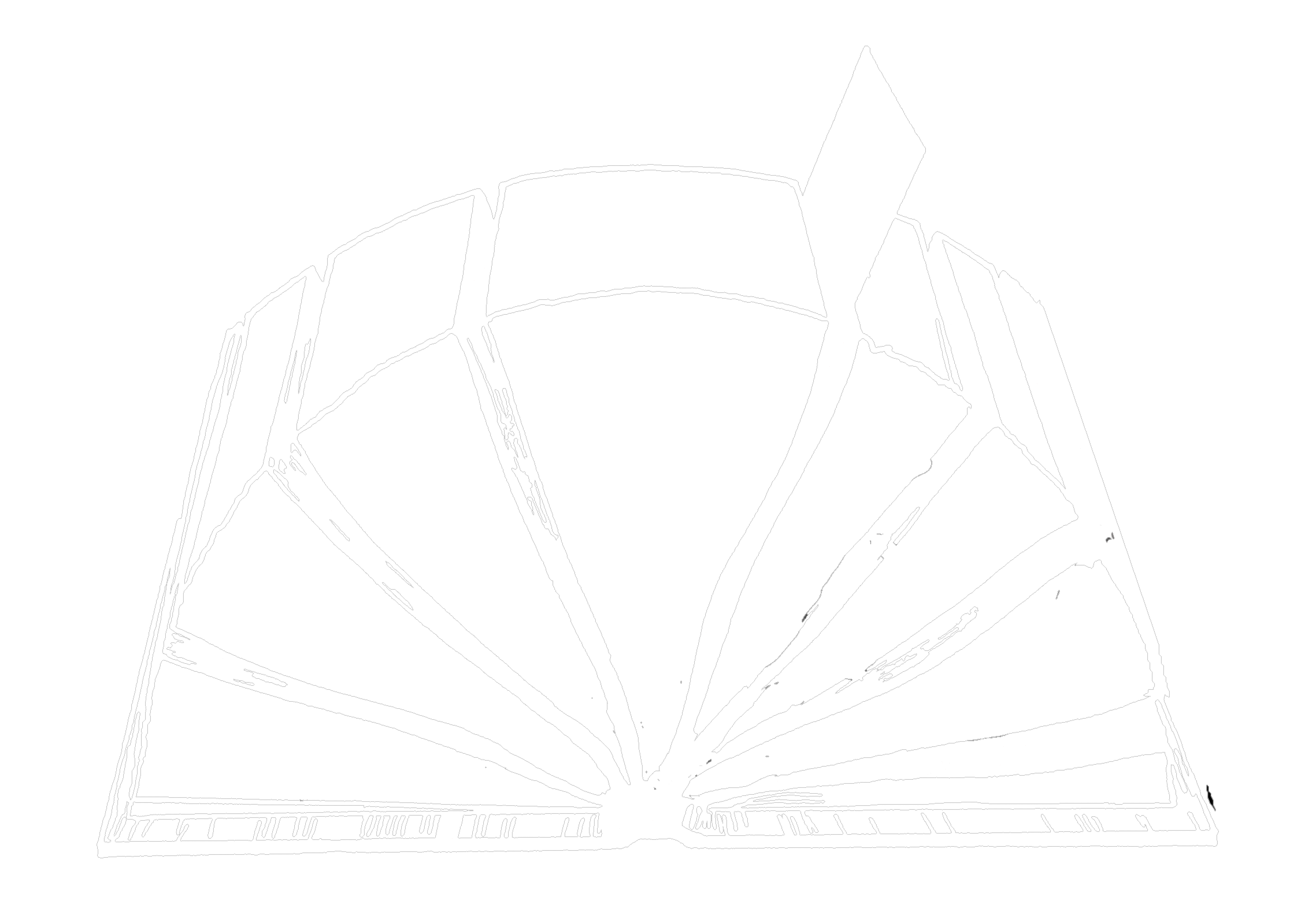 ÍÞ·B{á¢ µ×ÃB{á¢
dµÎàµãÄ¢… ¥ÈádµÎ¢… µÞÜÞÄàÄ¢
A Ministry of ScriptureTechnologies International
8.0.06.
38
©2004 TBBMI
“ÄáùK” çÕÆÉáØíÄµ¢
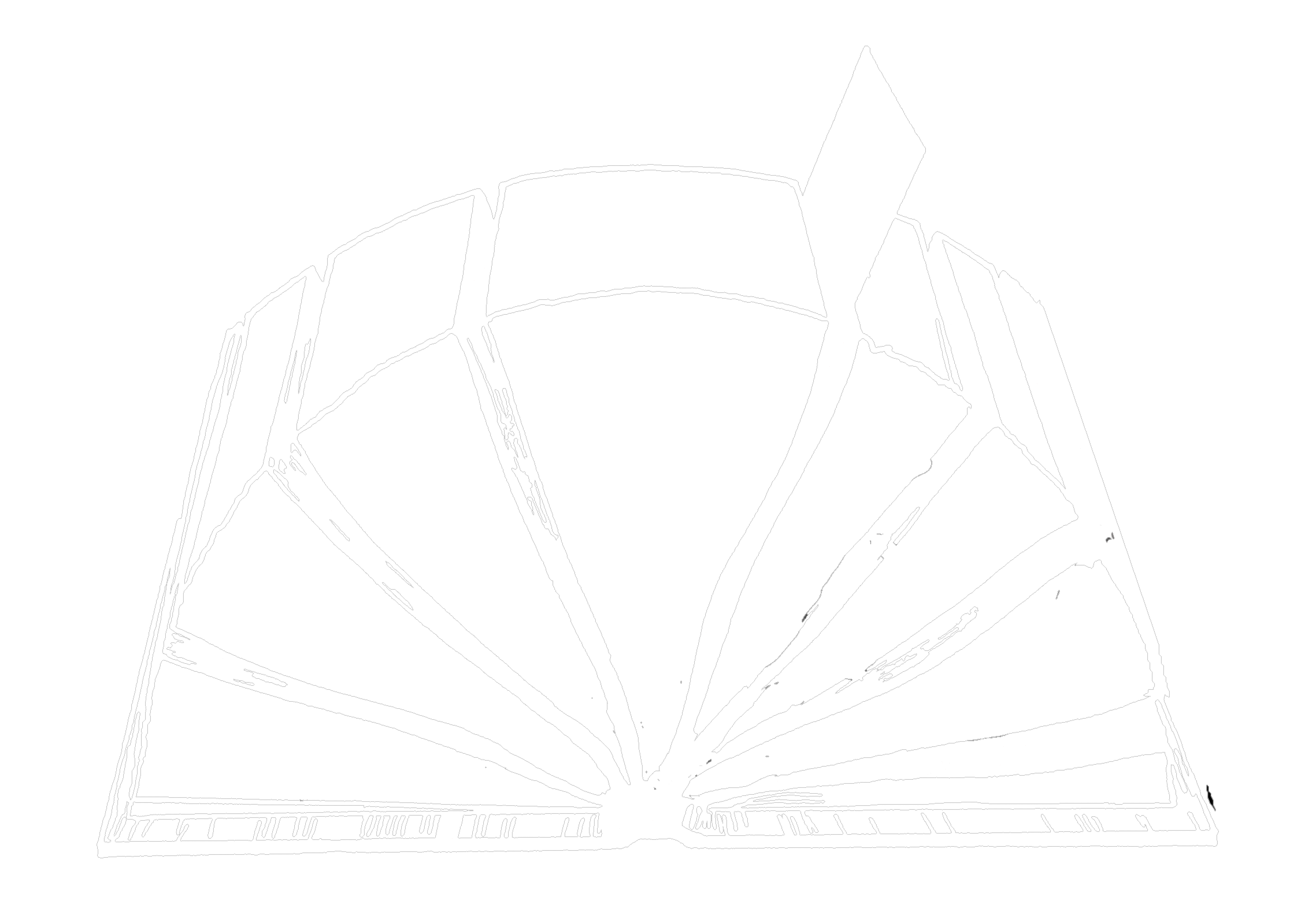 ÍÞ·B{á¢ µ×ÃB{á¢
dµÎàµãÄ¢… ¥ÈádµÎ¢… µÞÜÞÄàÄ¢
A Ministry of ScriptureTechnologies International
39
8.0.06.
©2004 TBBMI
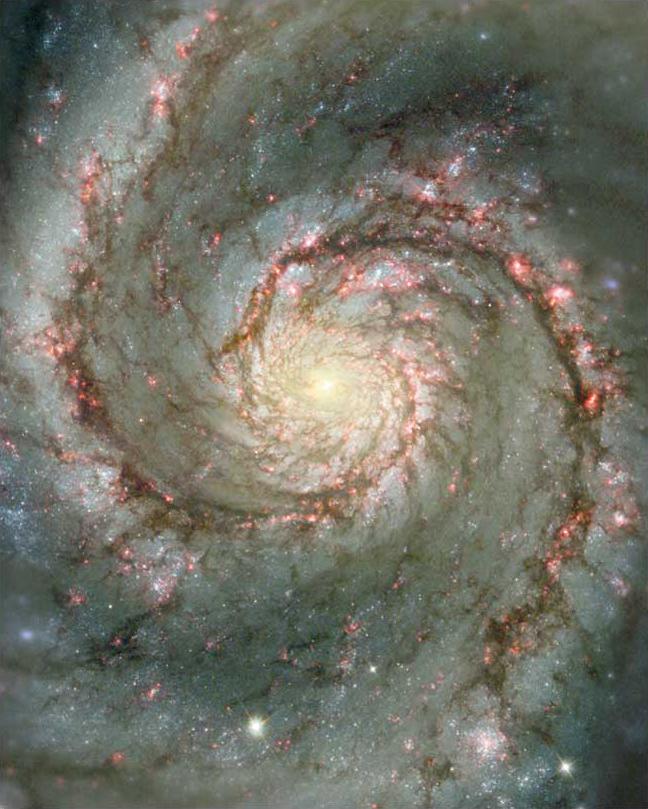 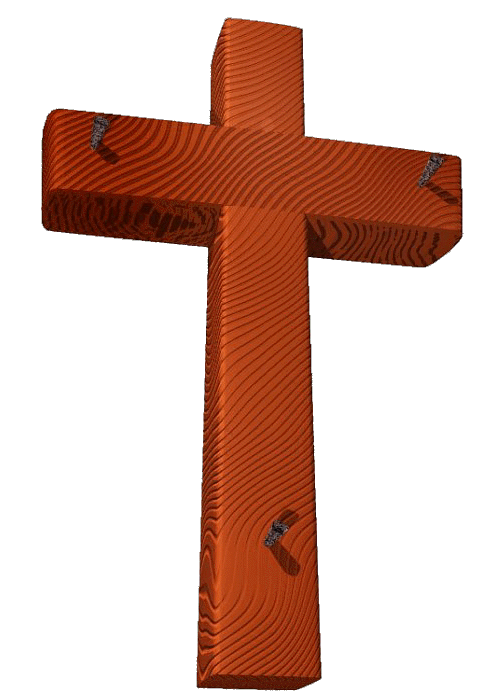 èÆÕJßæa ÎÙÄb¢
1
06-31
40
8.0.06.
©2004 TBBMI
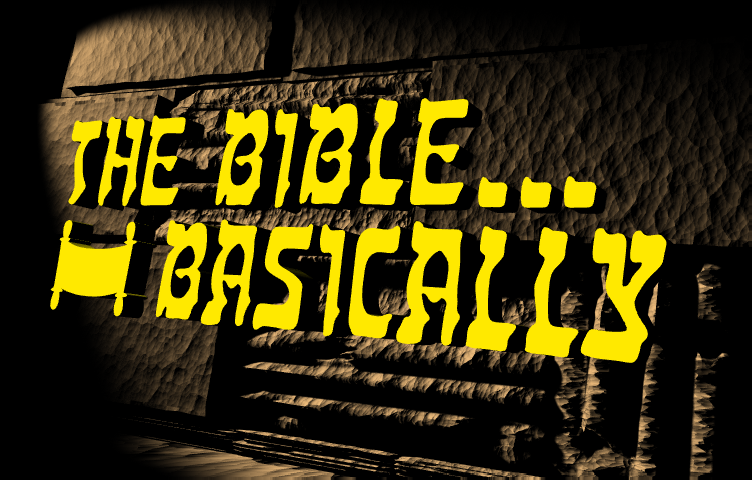 Æß èÌÌßZ 
çÌØßAÜß
¥ÕÄøßMßAáKÄí                                            Æß èÌÌßZ çÌØßAÜß… ÎßÈßØíd¿àØí §aVÈÞ×ÃW çËÞVGíÕVJí, æ¿µíØÞØí
www.biblebasically.com
©2004 TBBMI
8.0.06.
41
*
42
8.0.06.
©2004 TBBMI